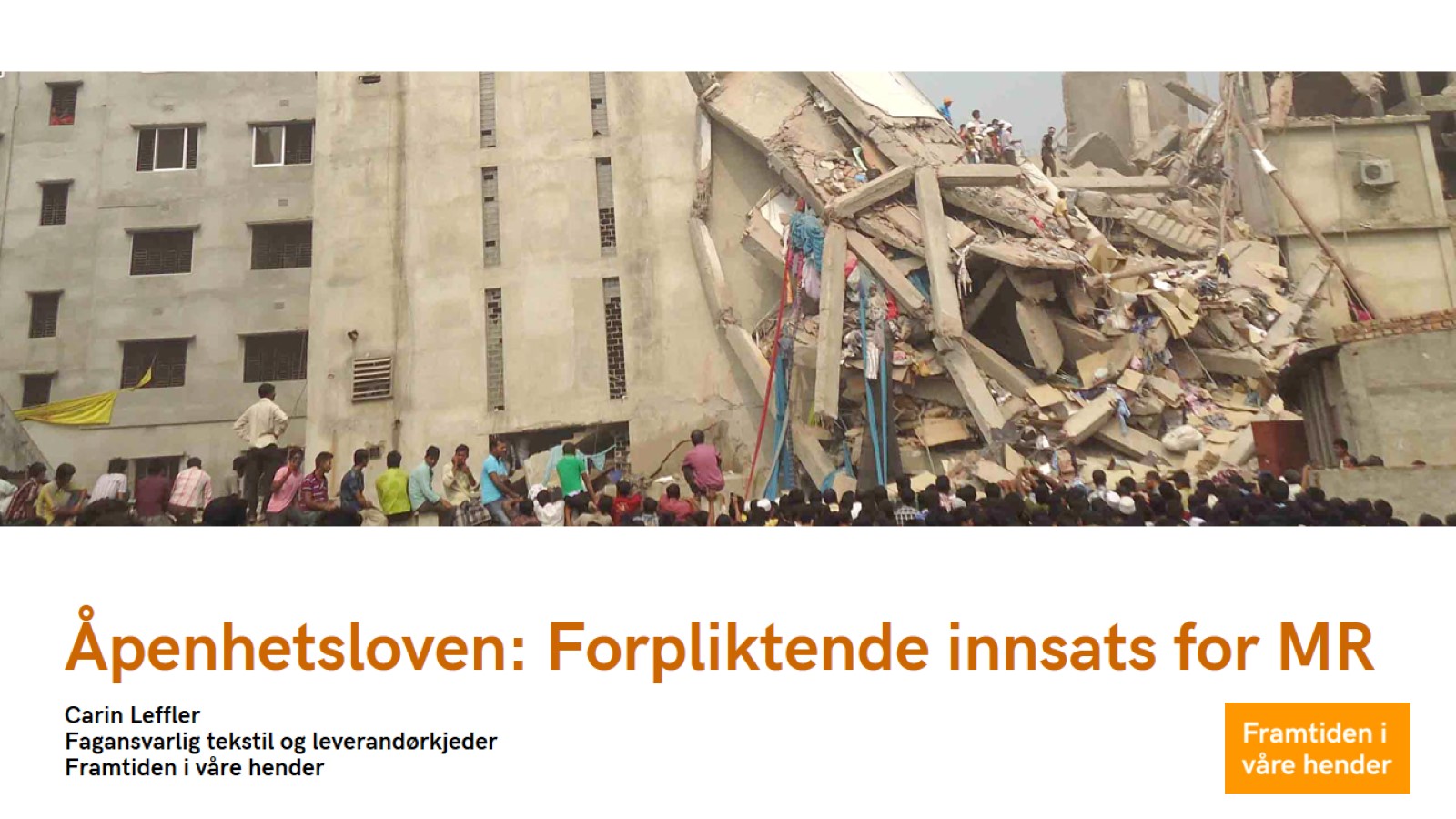 Åpenhetsloven: Forpliktende innsats for MR
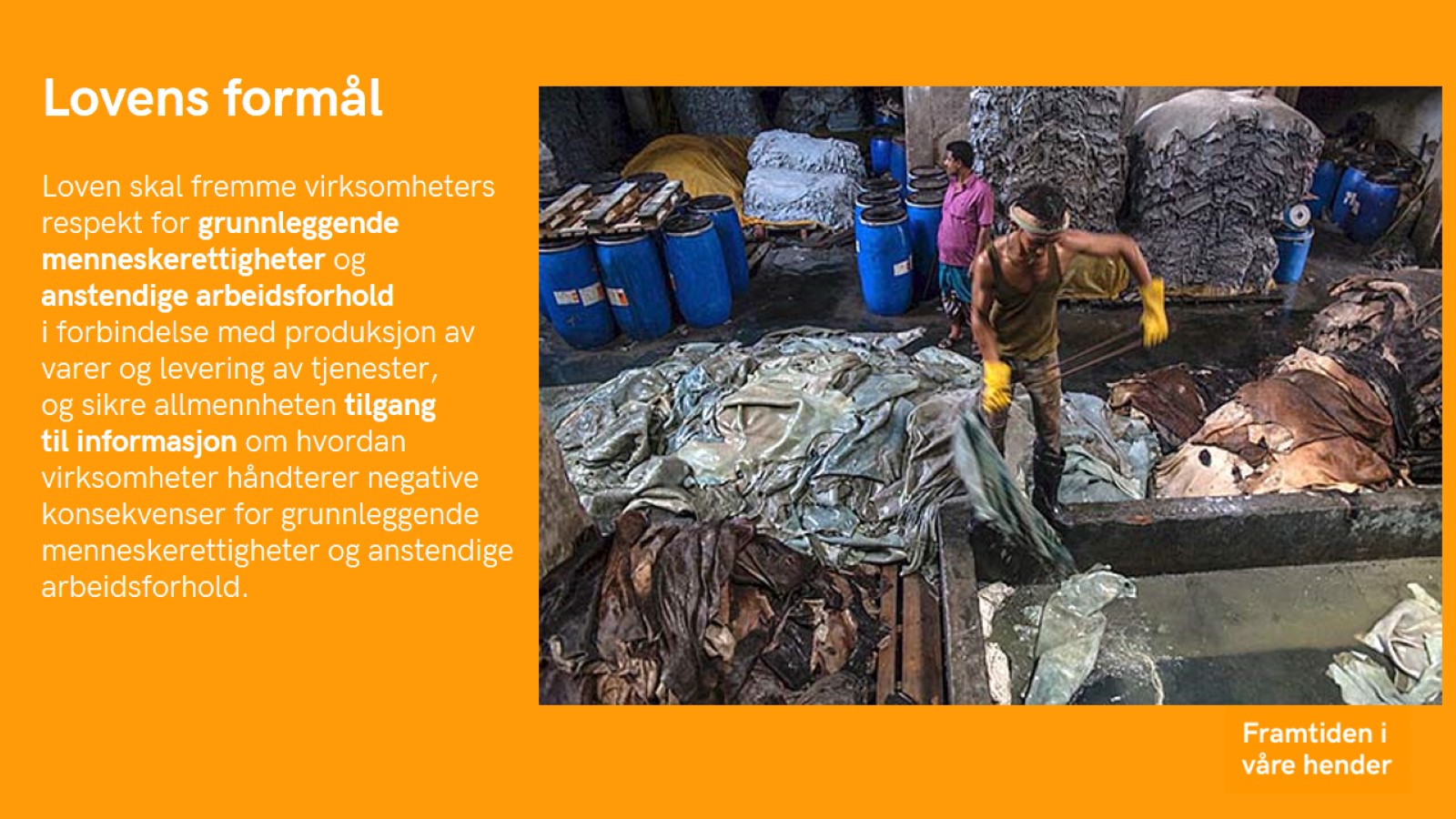 Lovens formålLoven skal fremme virksomheters respekt for grunnleggende menneskerettigheter og anstendige arbeidsforhold i forbindelse med produksjon av varer og levering av tjenester, og sikre allmennheten tilgang til informasjon om hvordan virksomheter håndterer negativekonsekvenser for grunnleggende menneskerettigheter og anstendige arbeidsforhold.
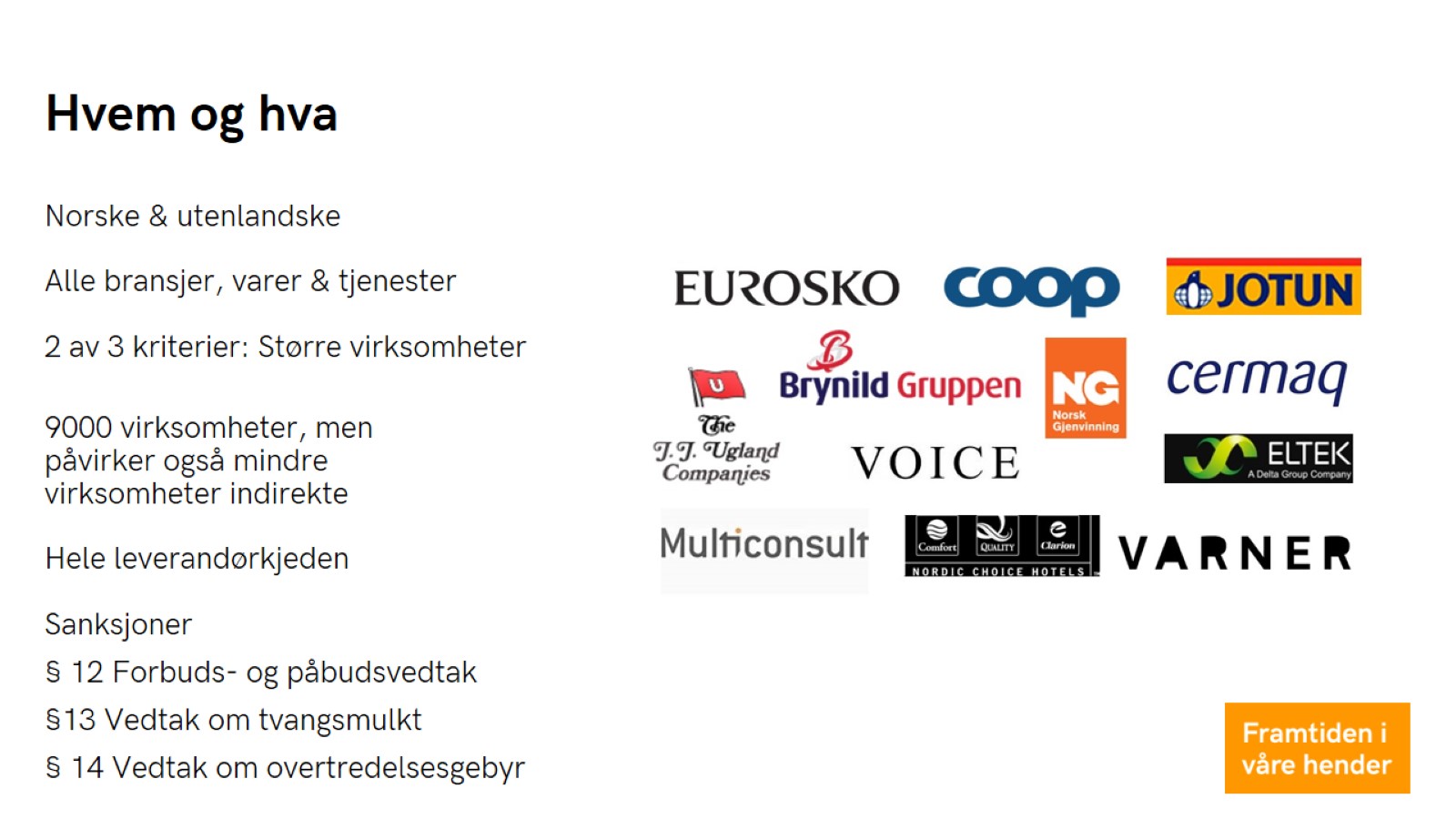 Hvem og hva
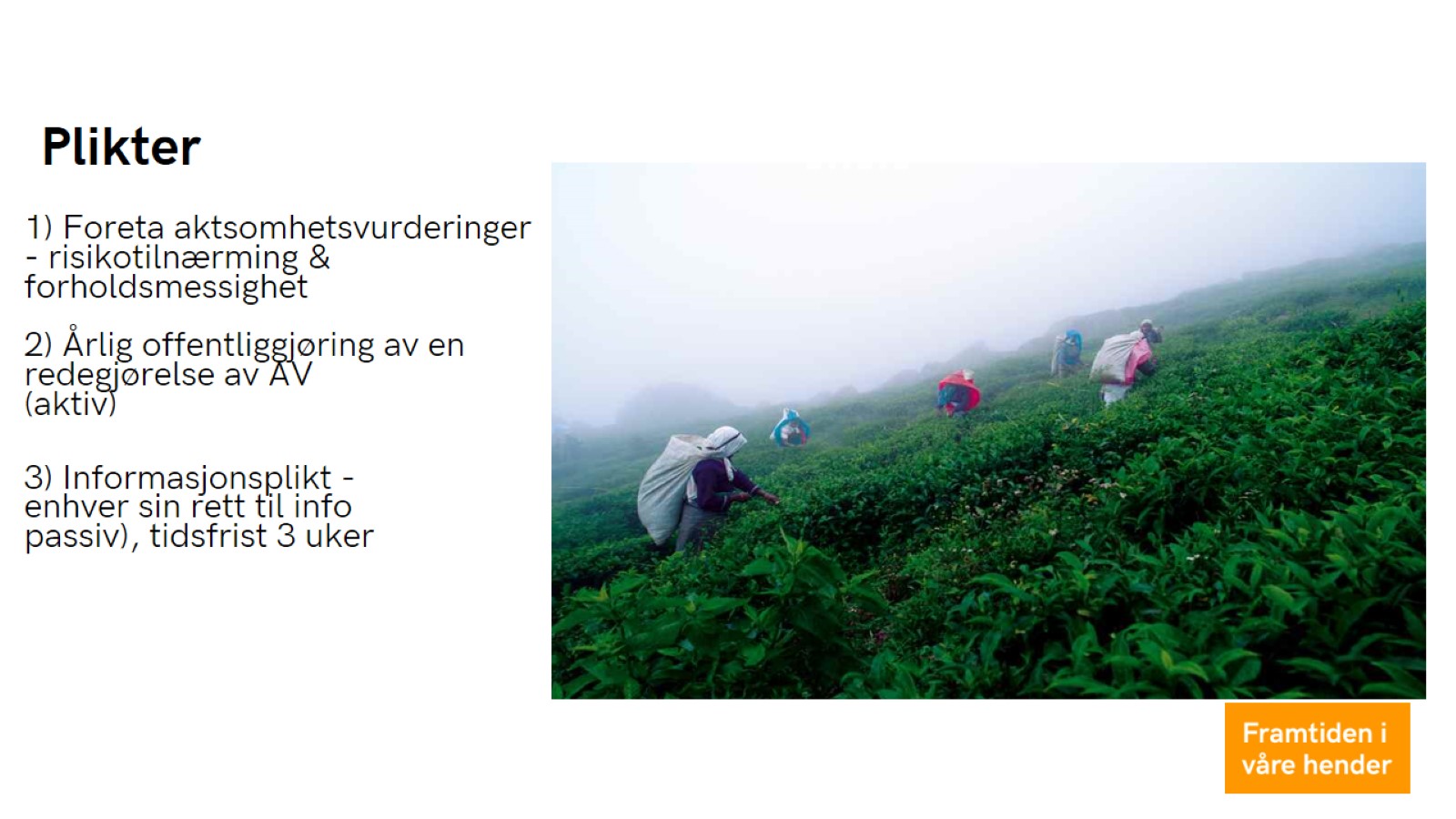 Plikter
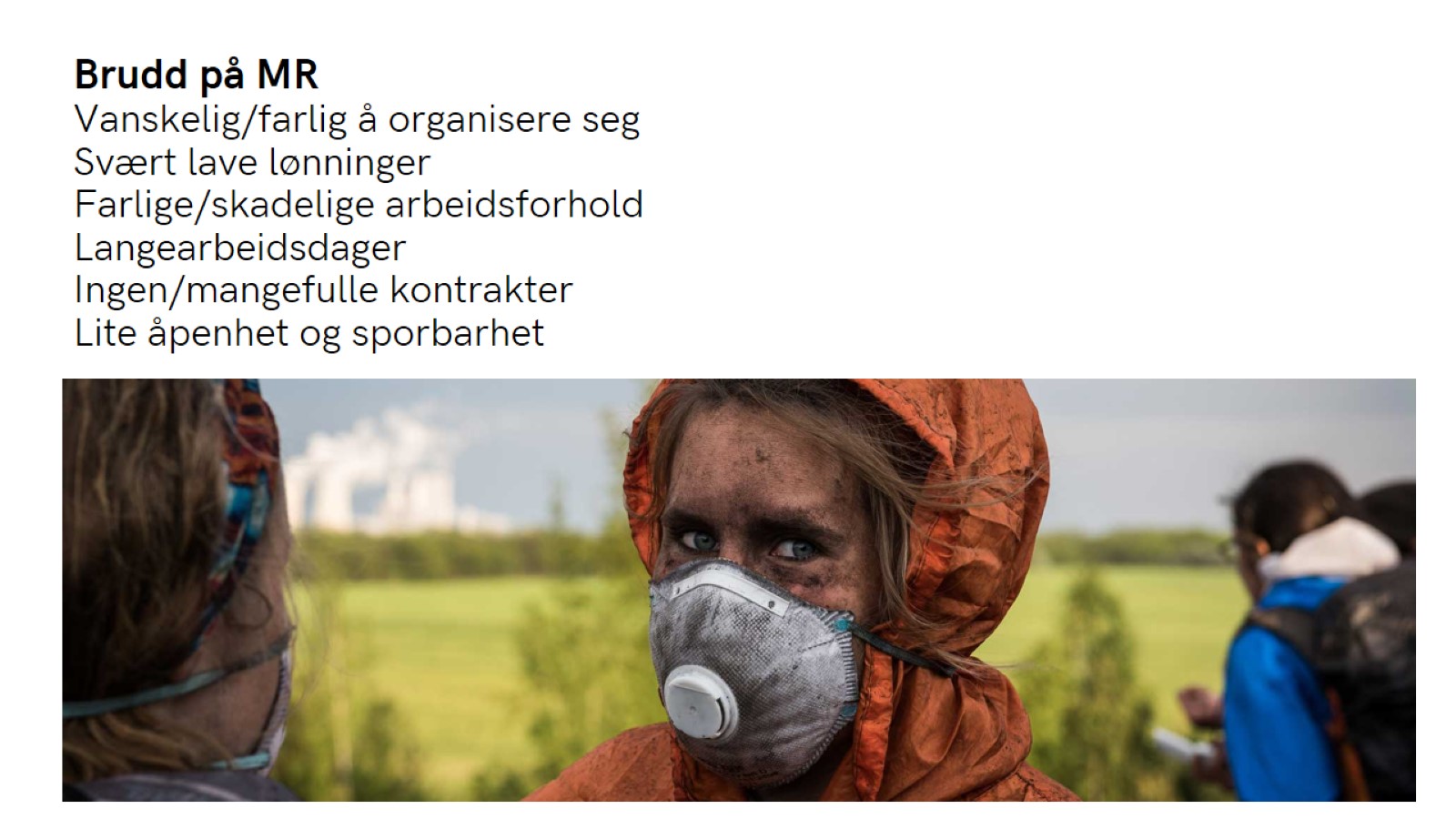 Brudd på MRVanskelig/farlig å organisere seg          Svært lave lønninger                                             Farlige/skadelige arbeidsforhold          Langearbeidsdager                                       Ingen/mangefulle kontrakterLite åpenhet og sporbarhet
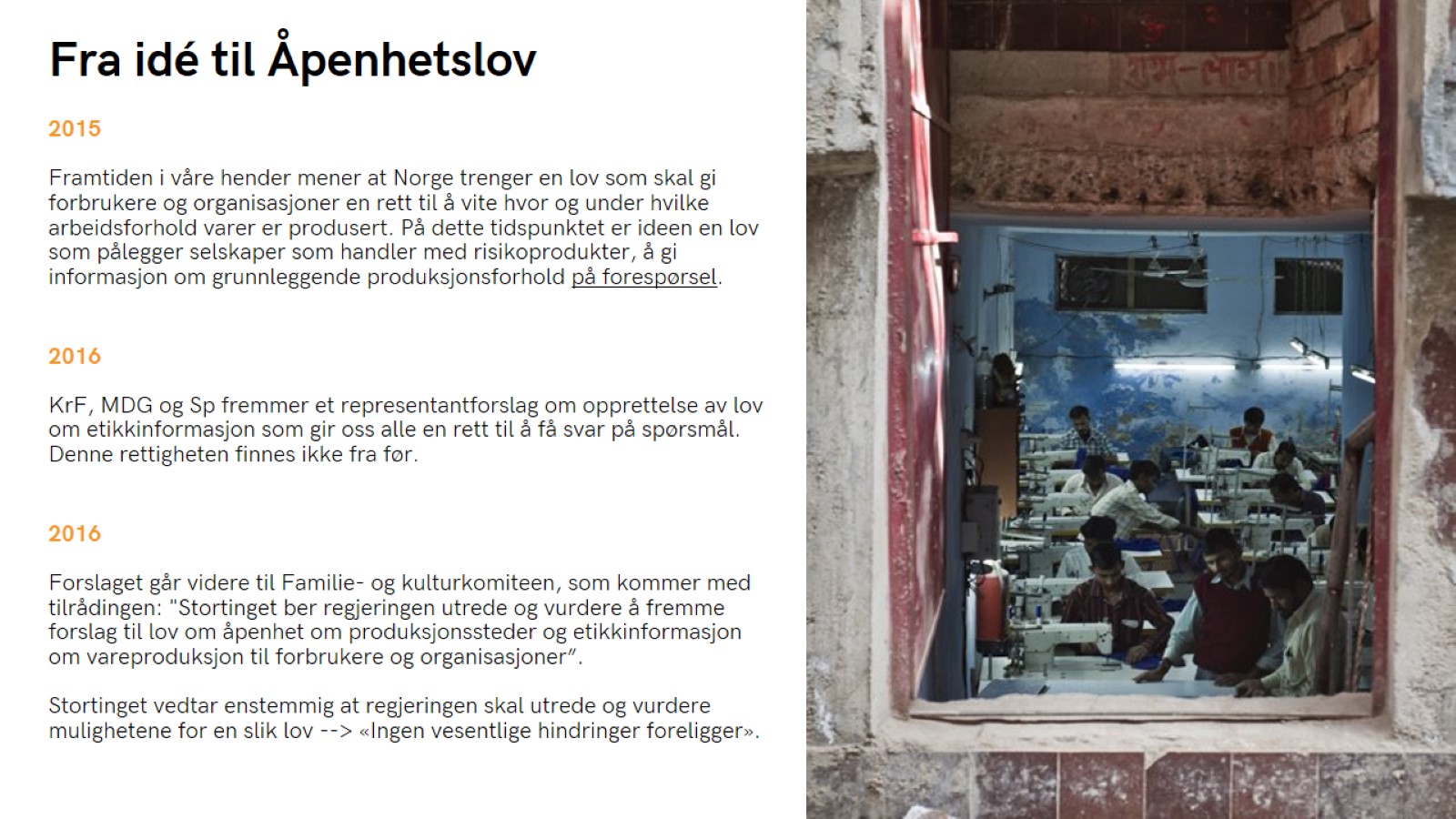 Fra idé til Åpenhetslov
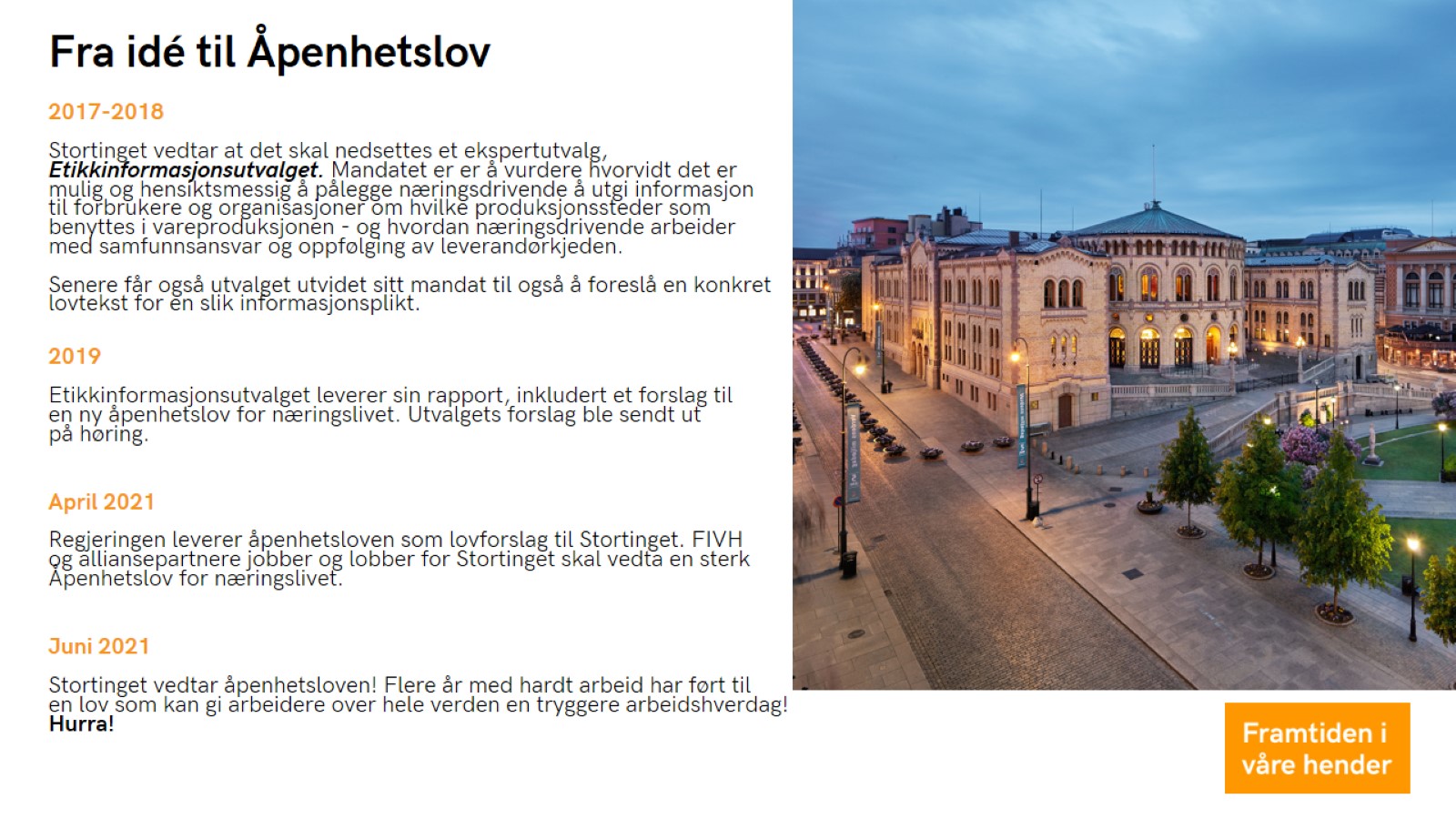 Fra idé til Åpenhetslov
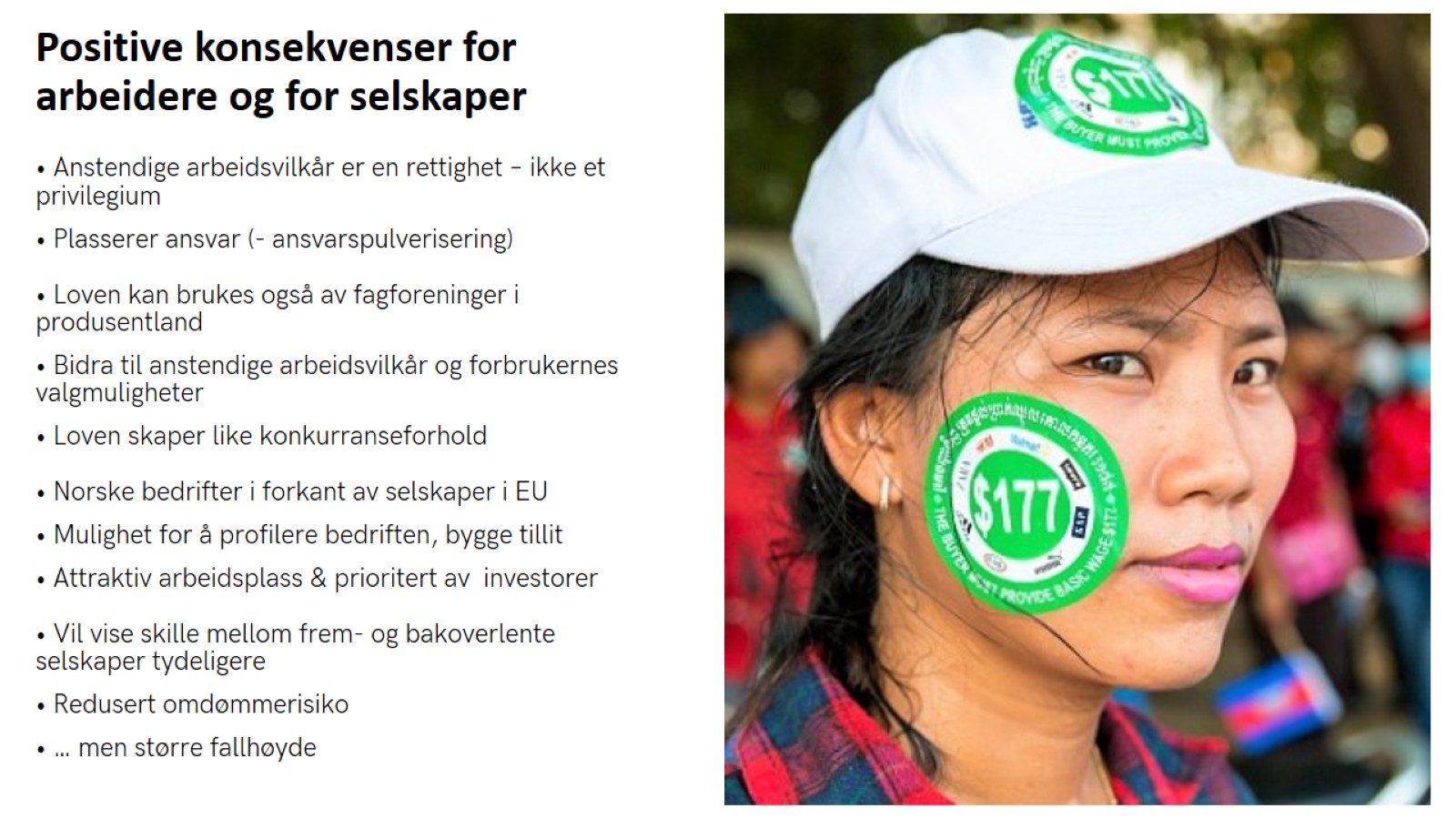 Positive konsekvenser for arbeidere og for selskaper
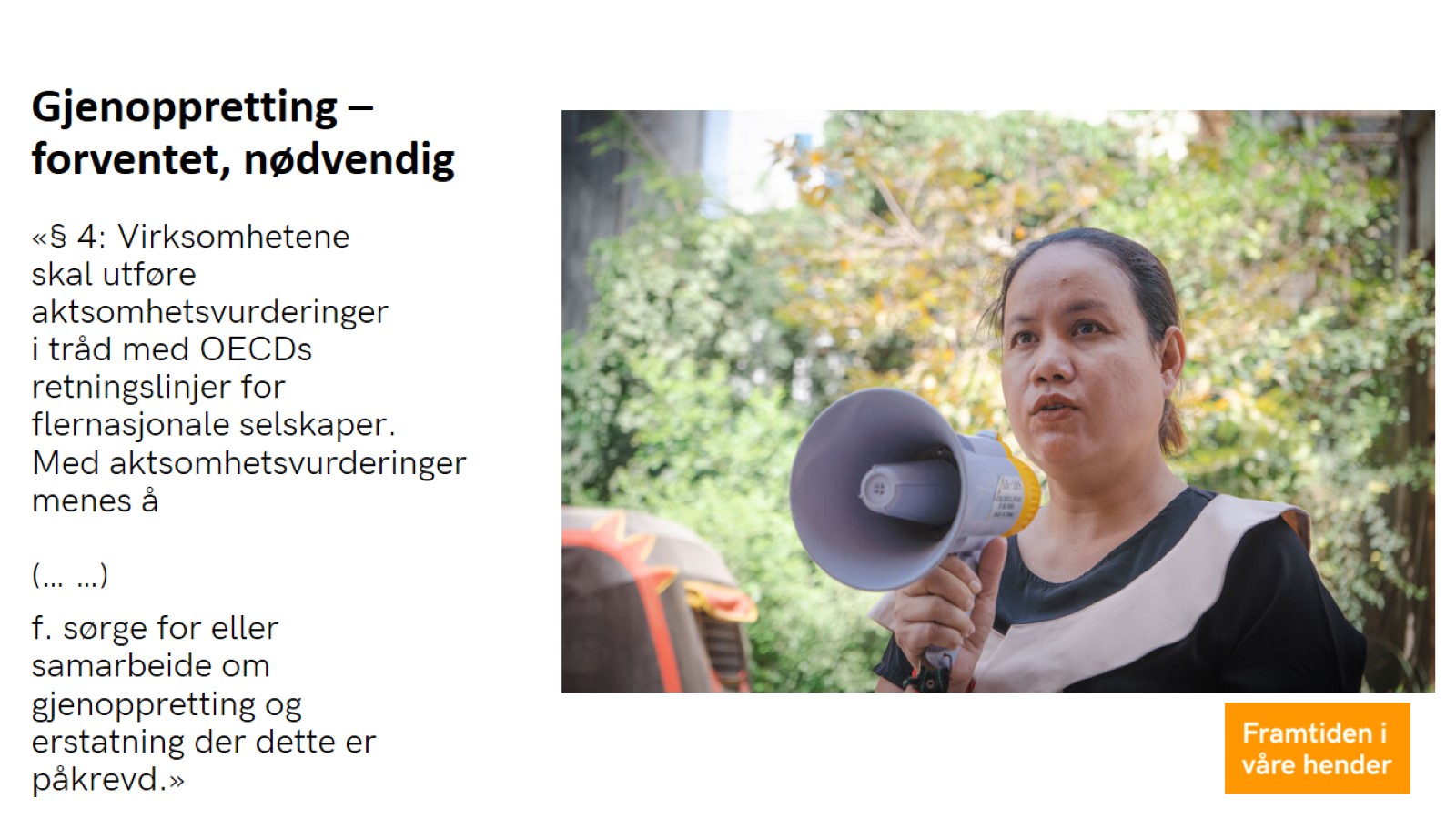 Gjenoppretting – forventet, nødvendig
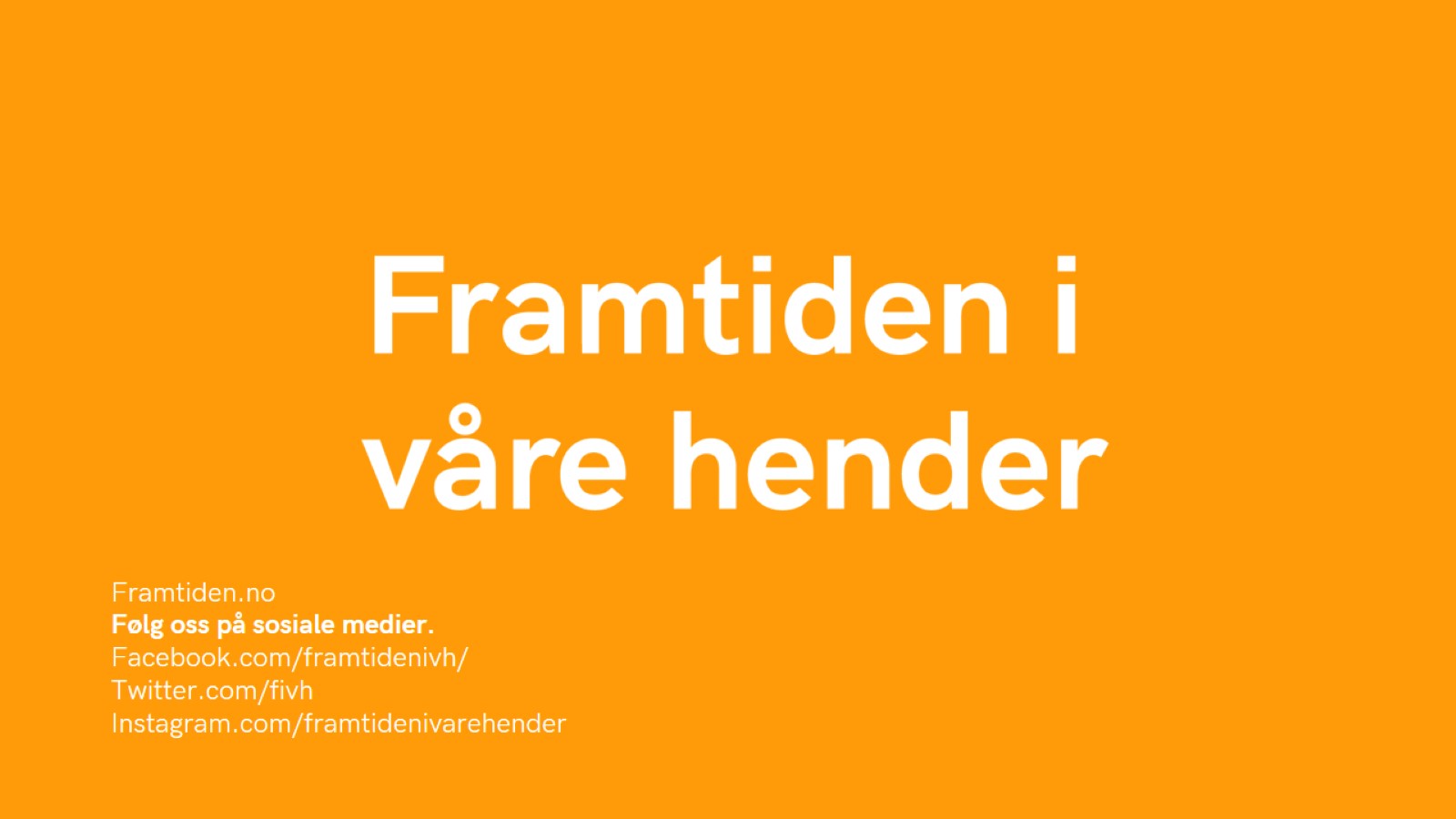